Катерина Білокур
Катерина Білокур –
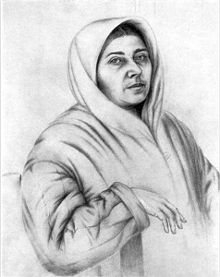 Народна художниця України, селянка, самоука, ровесниця трагічного і величного ХХ століття, присвятила життя "...святому малярству", своїм унікальним мистецтвом прославила Україну на весь світ.
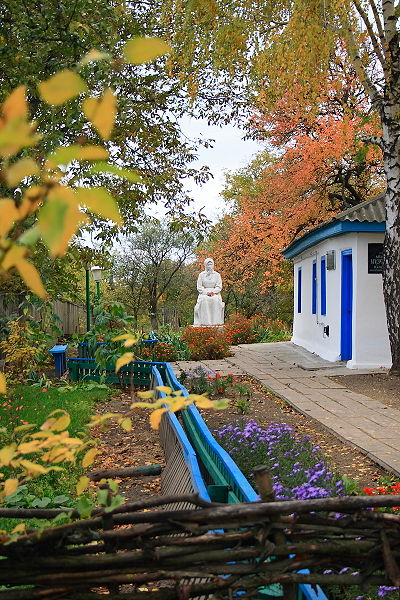 Дитинство
… «На цьому моя освіта початкова, середня й вища закінчилася»… 
К.Білокур
Потяг до малювання
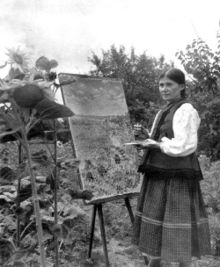 Не отримавши навіть початкової шкільної освіти, вона вчилася сама: оволоділа грамотою, багато читала, а душа прагнула чогось недосяжного.
…моє єство, мій розум, моя велика любов до малювання випирала з моїх грудей, не давала мені спокою ні вдень, ні вночі...
                                                  К.Білокур
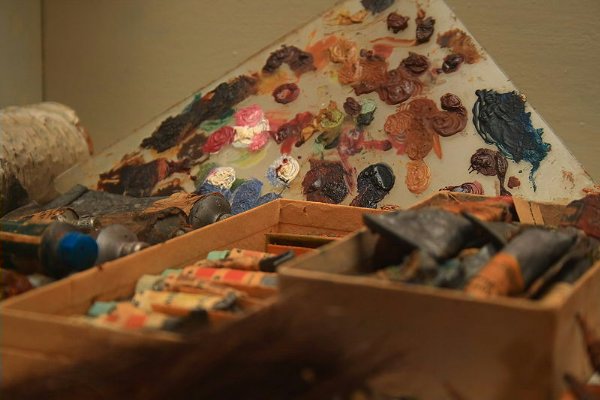 "Пряла, ткала, мила, копала, садила, полола, збирала і все діло робила, а в прогалинах поміж цим ділом училась малювати".
Олійні фарби, якими малювала Катерина Білокур
"Тарасе Григоровичу, батечку, голубчику, соколику, ви самі це гарно знаєте, теж колись по світу блукали та людей шукали, хоч ви мертвий, допоможіть мені стати художником!"
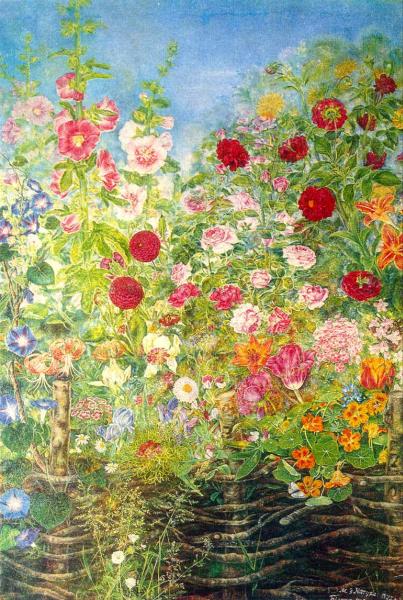 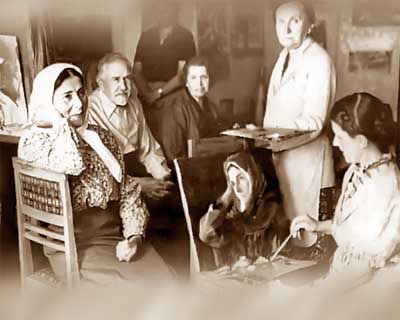 “Квіти за тином”
Радісні часи
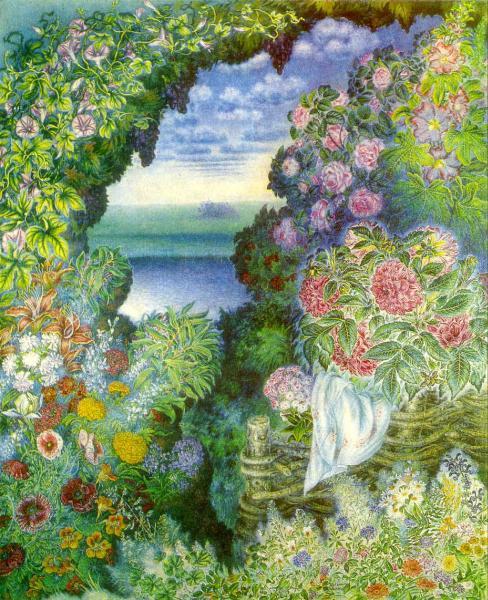 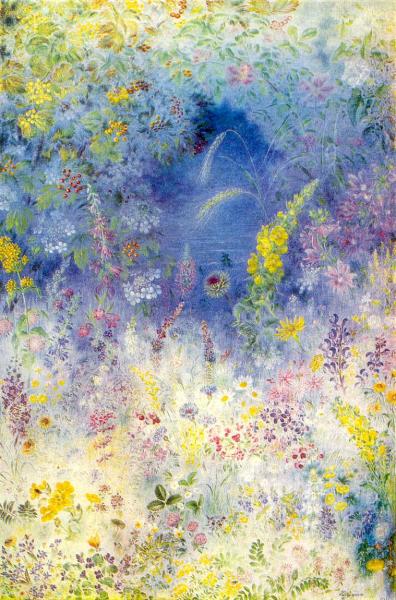 Цар-колос
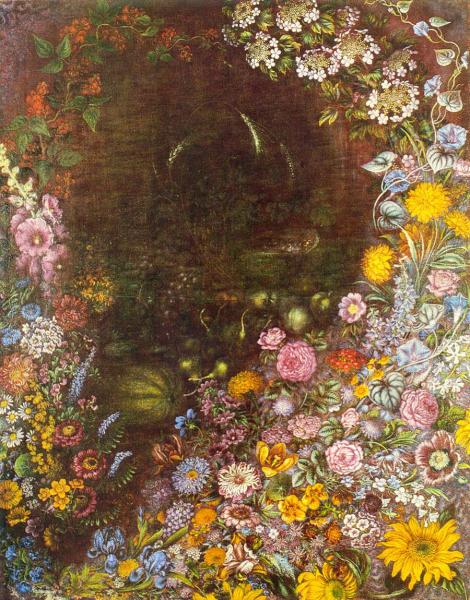 Колгоспне поле
Польові квіти
Творчість
Якби ми мали художницю такого рівня майстерності, то змусили б заговорити про неї цілий світ                            
                                                          П.Пікассо
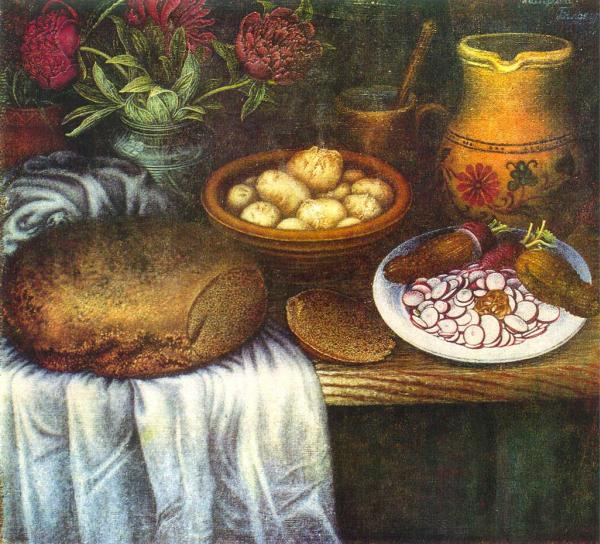 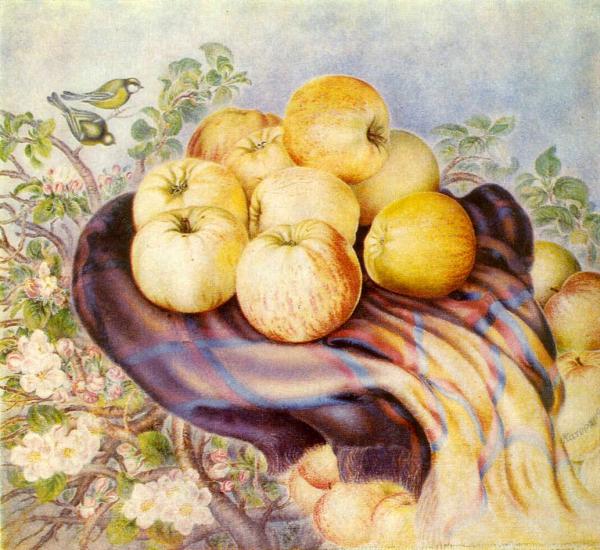 Натюрморт "Сніданок" (1950)
«Богданівські яблука» (1958–1959)
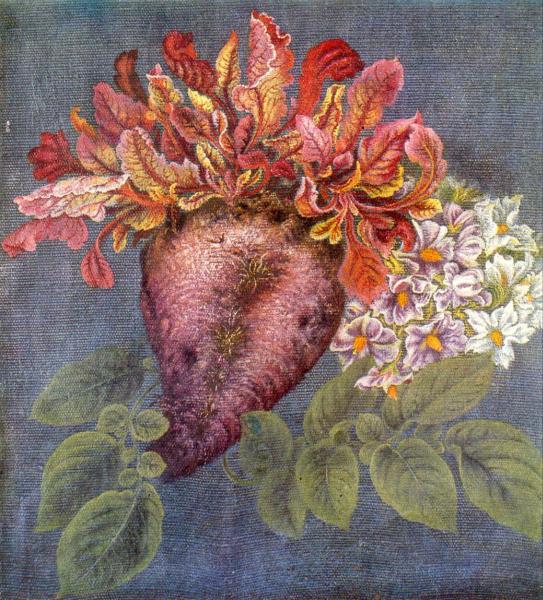 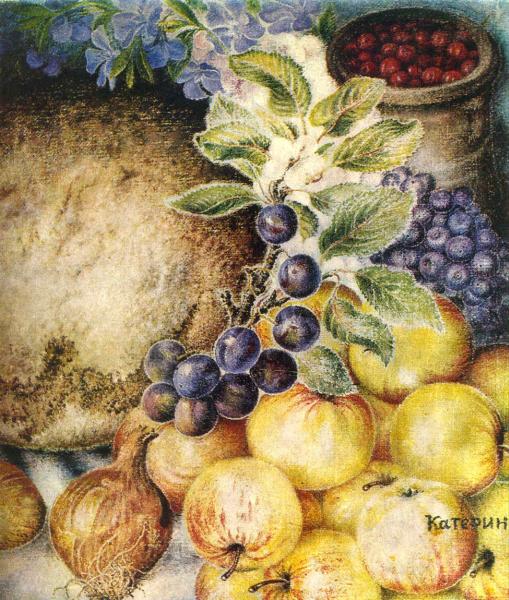 Натюрморт з хлібом (1960)
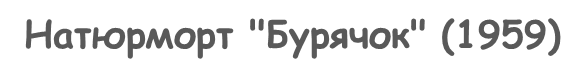 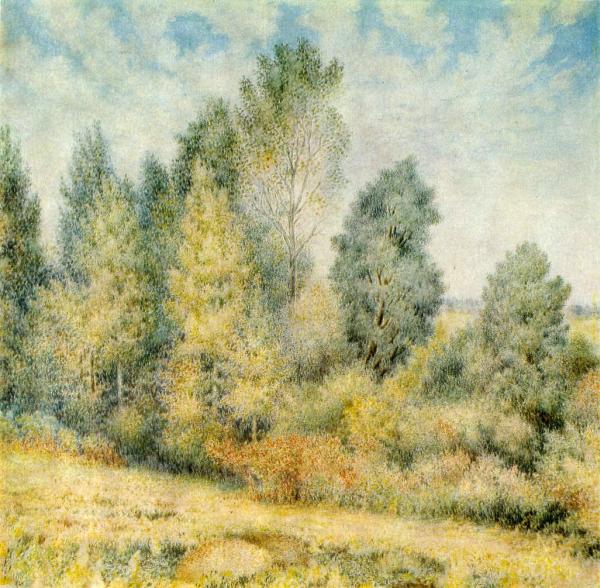 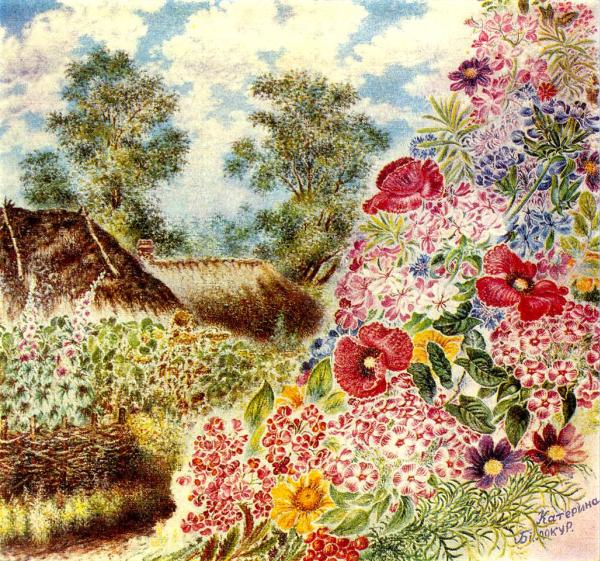 За селом (1956)
Гай (1955)
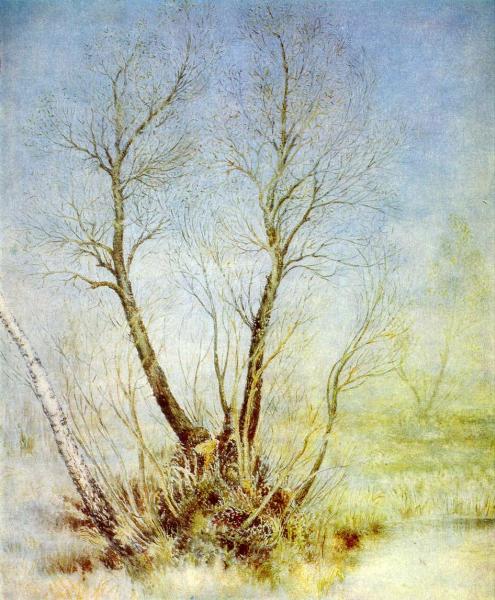 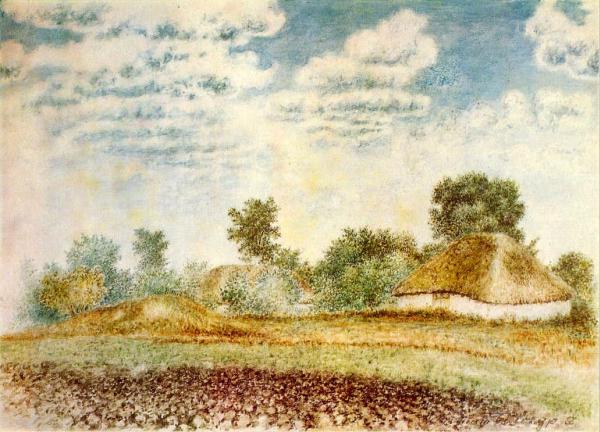 Вересень в селі Богданівка на греблі (1956)
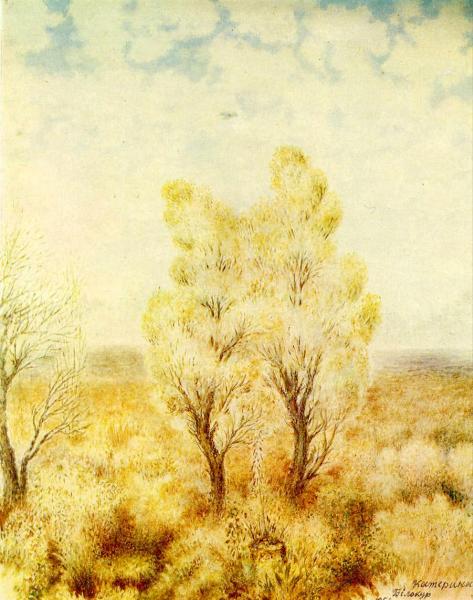 Рання весна (1958)
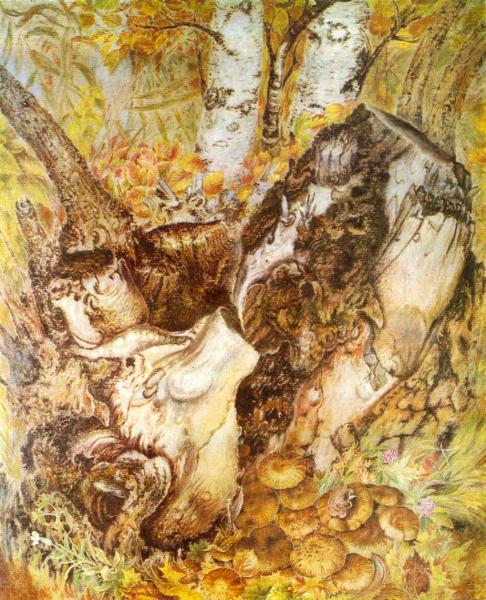 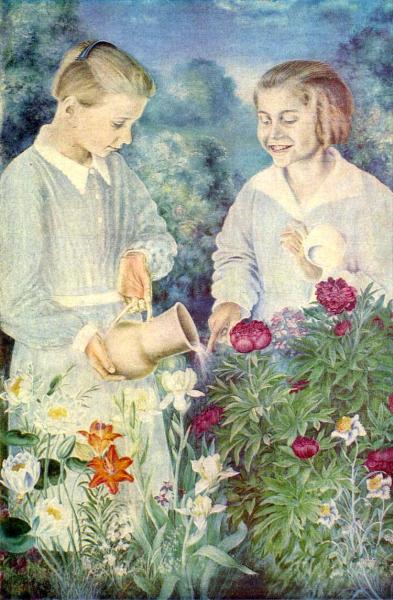 Осінь (1960)
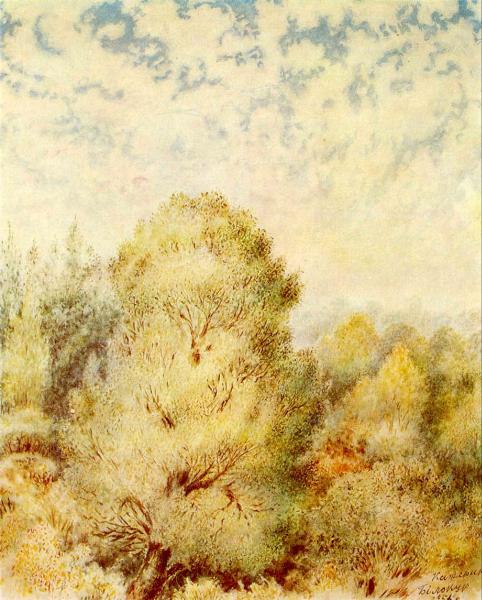 Все йде, все минає (проходить) (1950-ті)
Портрет племінниць художниці (1937-1939)
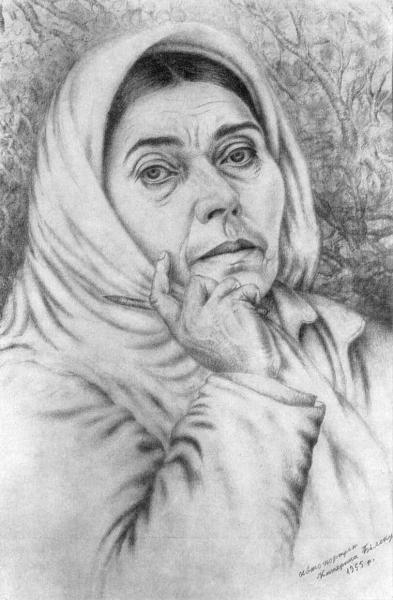 « А я й не знала, що малюнки олівцем - то цінність. Їх треба берегти, не вважала їх за мистецтво. А виявляється, то й назву свою має - графіка! А й ж усі свої малюнки викидала! Нащо ж так робила?»
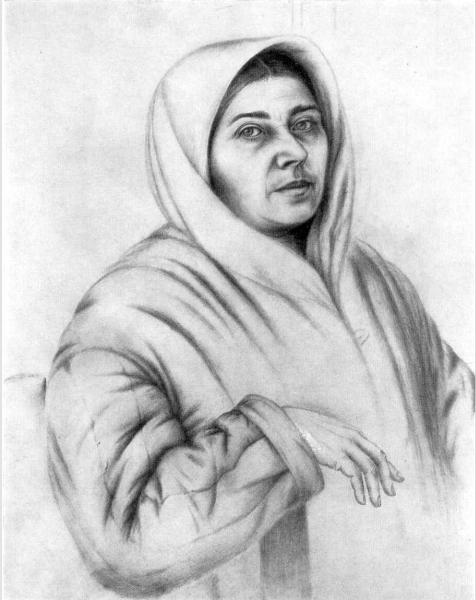 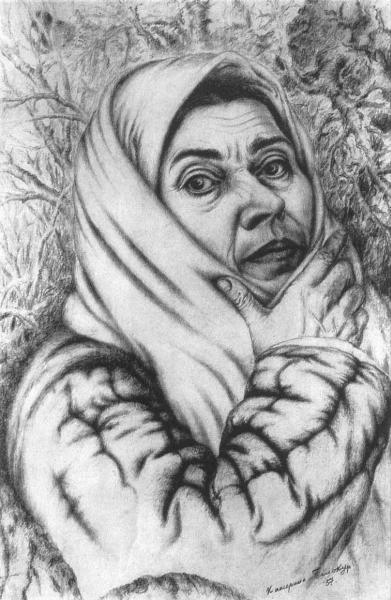 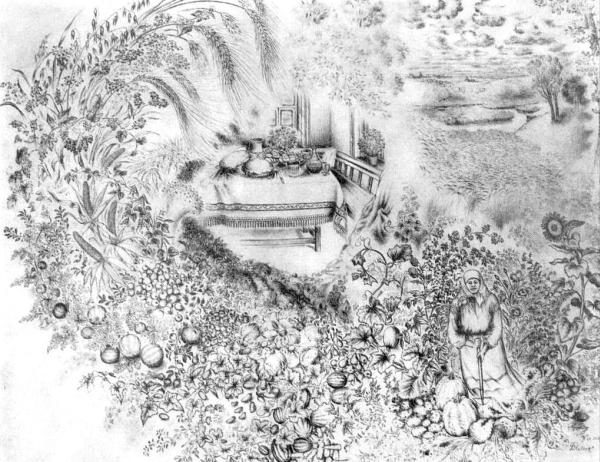 Колгоспниця (1949)
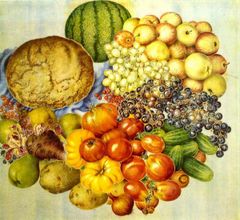 “Натюрморт”
Памятки культури присвячені Катерині Білокур
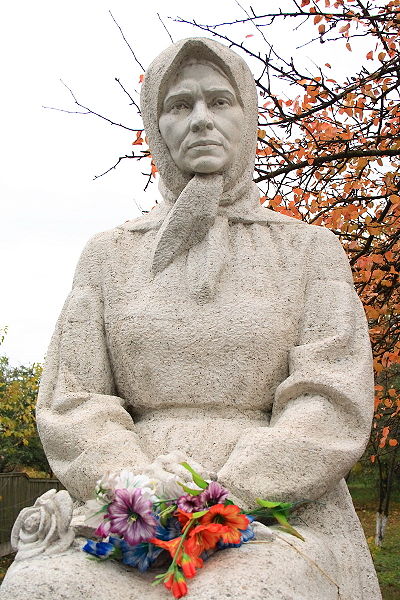 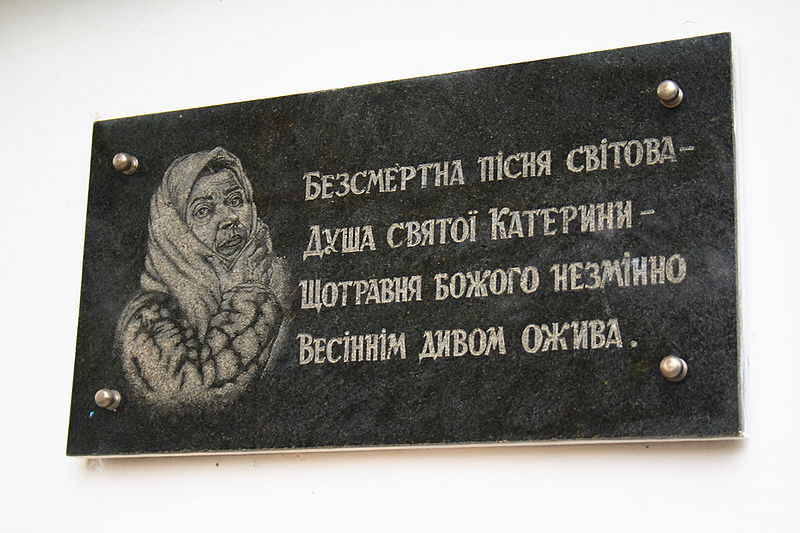 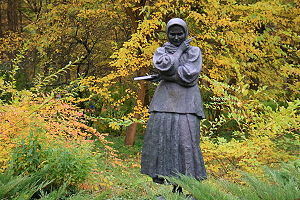 Спливатимуть віки... Залишиться вічність, а в ній людська любов і пам'ять про величну і земну художницю Катерину Білокур з України.